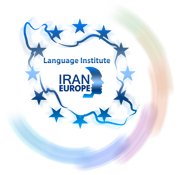 Evolve 5ASession 5
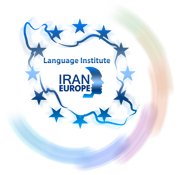 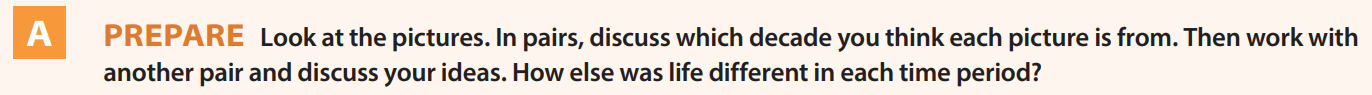 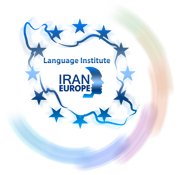 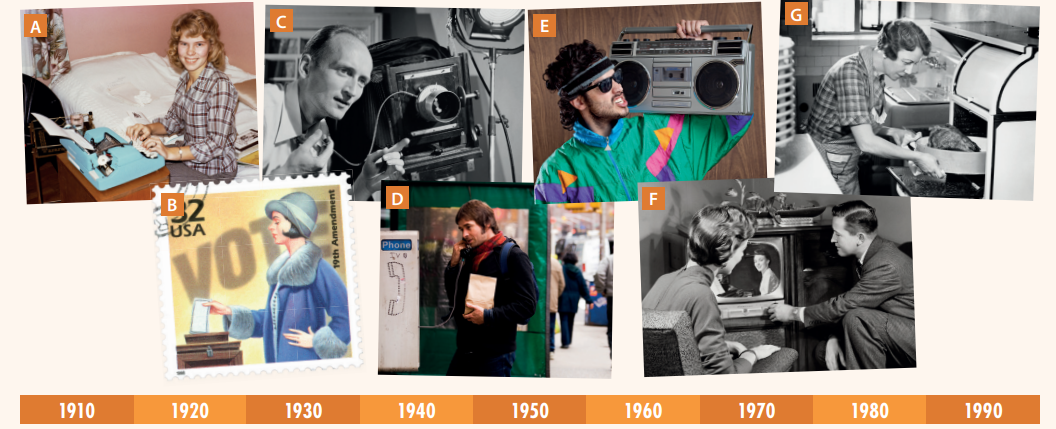 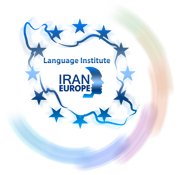 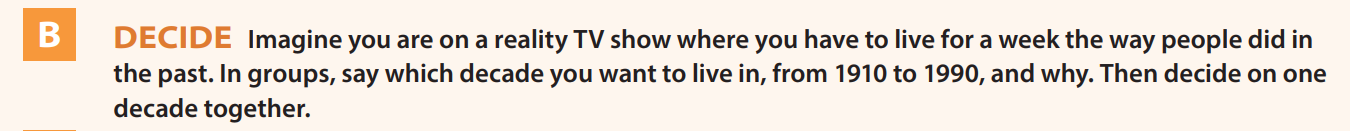 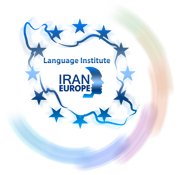 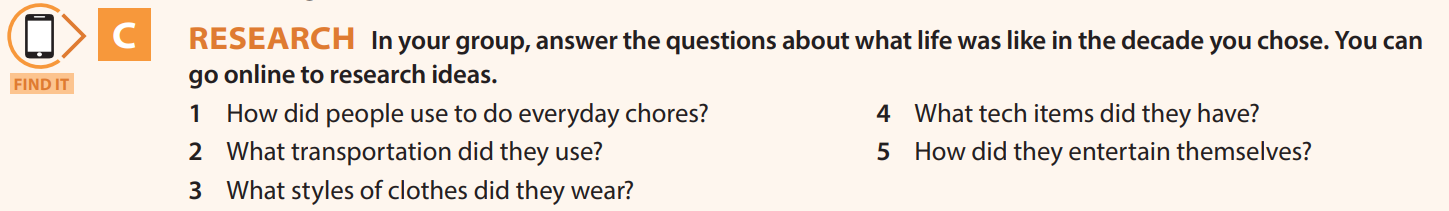 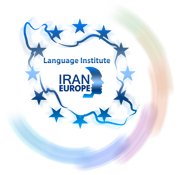 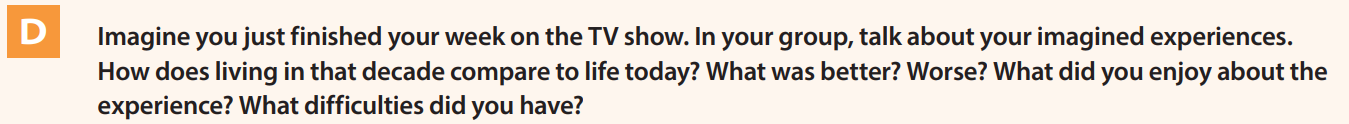 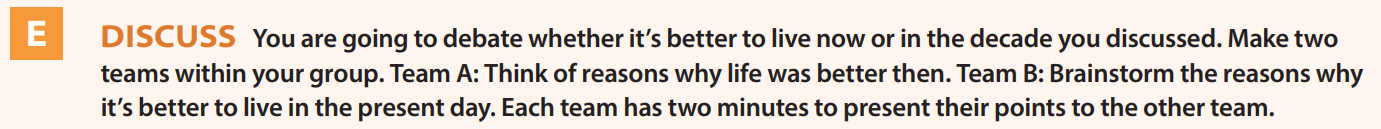 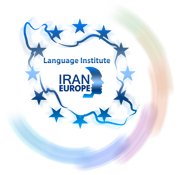 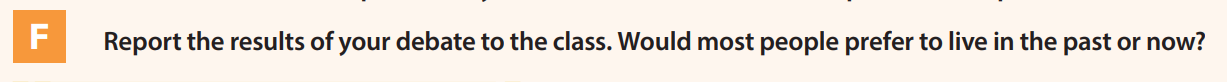 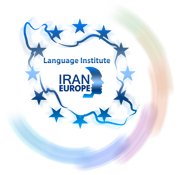 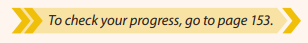 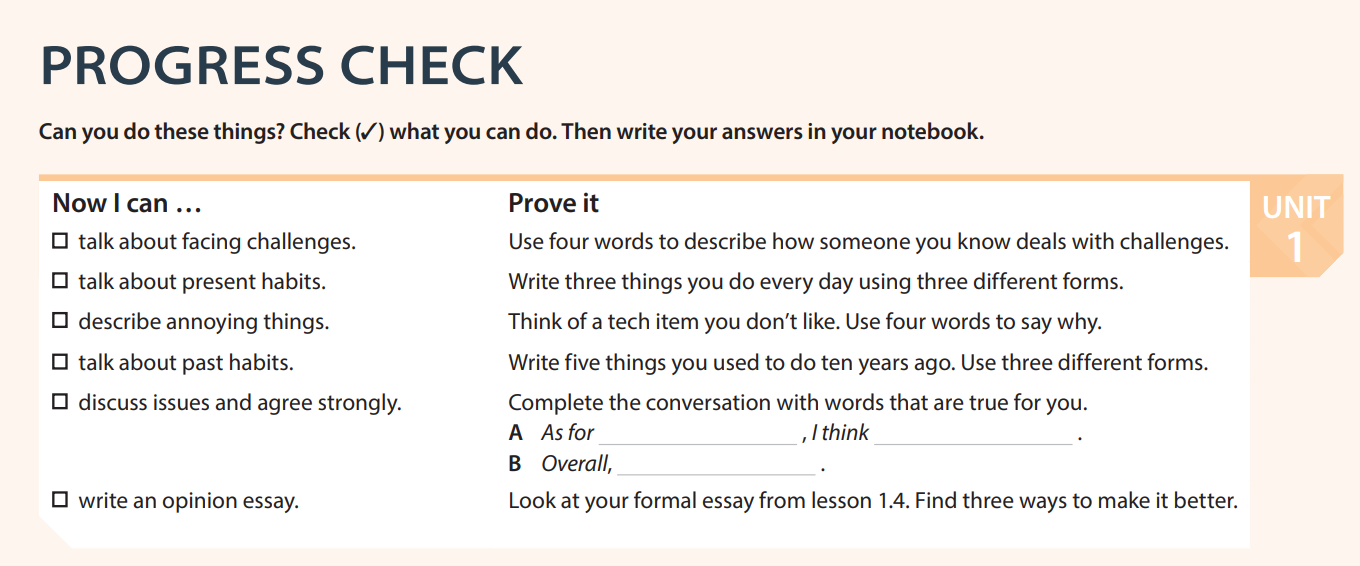 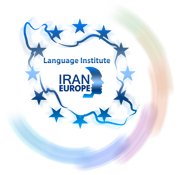 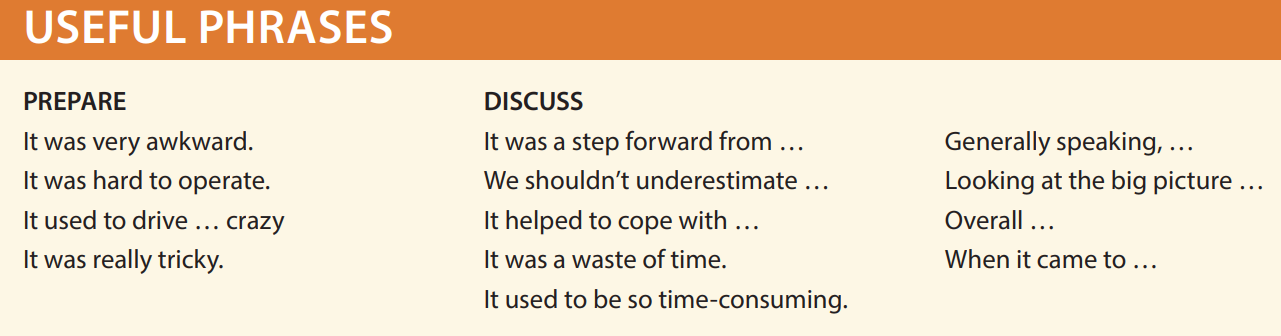 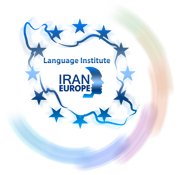 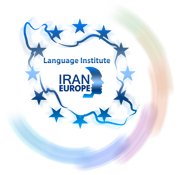